Magnitudes
Físicas
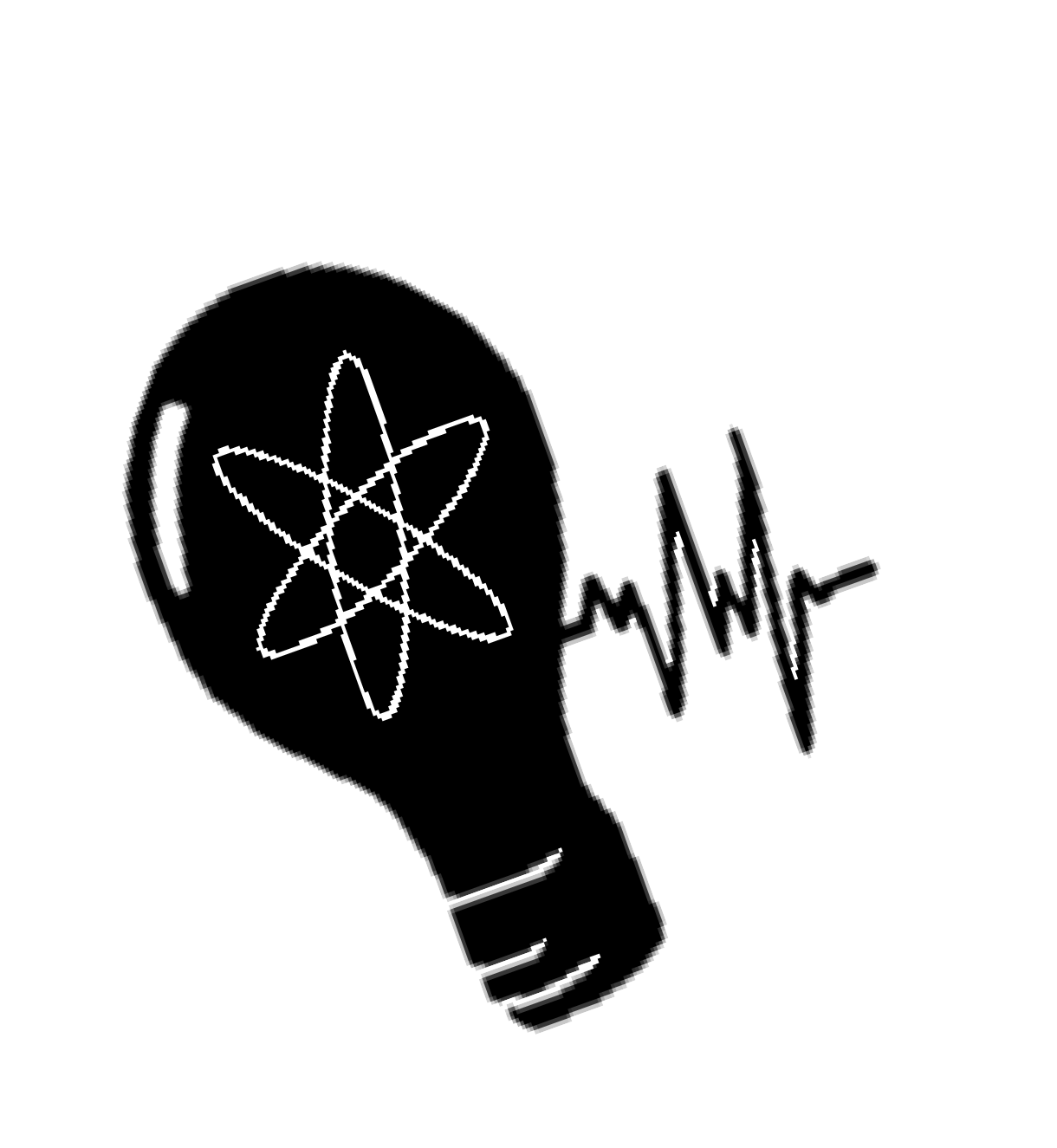 Nombres:
Grupo: Profesor@:
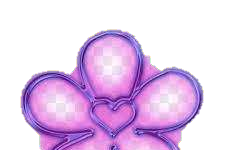